Детский сад №211 общеразвивающего вида с приоритетным осуществлением деятельности по художественно-эстетическому направлению развития воспитанников младшая дошкольная группа «Теремок»
Автор: Балалаева Анастасия Сергеевна
«Детство — это важнейший период человеческой жизни, не подготовка к будущей жизни, а настоящая, яркая, самобытная, неповторимая жизнь. И от того, кто вел ребенка за руку в детские годы, что вошло в его разум и сердце из окружающего мира — от этого в решающей степени зависит, каким человеком станет сегодняшний малыш».
Место проведения проекта: младшая группа «Теремок» Название проекта:  «В детский сад с улыбкой». Срок реализации: январь-март.Участники проекта: Воспитатели, дети и их родители (вновь поступивших в группу)  Возраст детей:1,5- 3 года.Вид, тип проекта: групповой, социальный, краткосрочный.
Цель проекта: 1. Адаптация и ранняя социализация детей .
2. Сохранение и укрепление физического и психического здоровья дошкольников в период адаптации к дошкольному учреждению (создание условий для физического и психического развития детей в соответствии с их возрастом в благоприятном психологическом климате). Форма проведения: дневная (в повседневной жизни и на занятиях).
Ожидаемые результаты: - создание оригинальной активизирующей предметной среды, - позитивное развитие отношений в детском коллективе, - раннее коммуникативное развитие воспитанников, - снижение уровня заболеваемости детей, - оптимальный уровень адаптации детей, - вовлечение родителей в педагогический процесс ДОУ, -укрепление заинтересованности родителей в сотрудничестве с дошкольными группами.
Задачи проекта:
Создать условия, обеспечивающие каждому ребёнку физический и психологический комфорт.
Закладывать основы доброжелательного отношения детей друг к другу.
Педагогическая просвещённость родителей.
 Этапы реализации проекта: 3 месяца.
Работа с родителями в период адаптации детей направлена на:
 - оказание консультативной помощи по вопросам адаптации, воспитания детей раннего возраста
 – решение проблем адаптационного характера
 – создание комфортных условий пребывания ребенка в группе. 
Она включает в себя следующие задачи: 
- ознакомить родителей с организацией воспитательно-образовательного процесса; 
- подготовить ребенка к посещению детского сада.
I. Этап. Подготовительный.
  Работа с родителями до поступления детей в детский сад. 
До поступления в детский сад. 1. Консультации: «Как надо готовить родителям ребёнка к поступлению в детский сад», «Готовность родителей», «Адаптация ребёнка в детском саду. Адаптационный период».
Анкетирование: «Что нужно знать о ребёнке», «Готов ли ваш ребёнок к детскому саду». 
Беседа с родителями: «Завтра в детский сад».
Информация для родителей
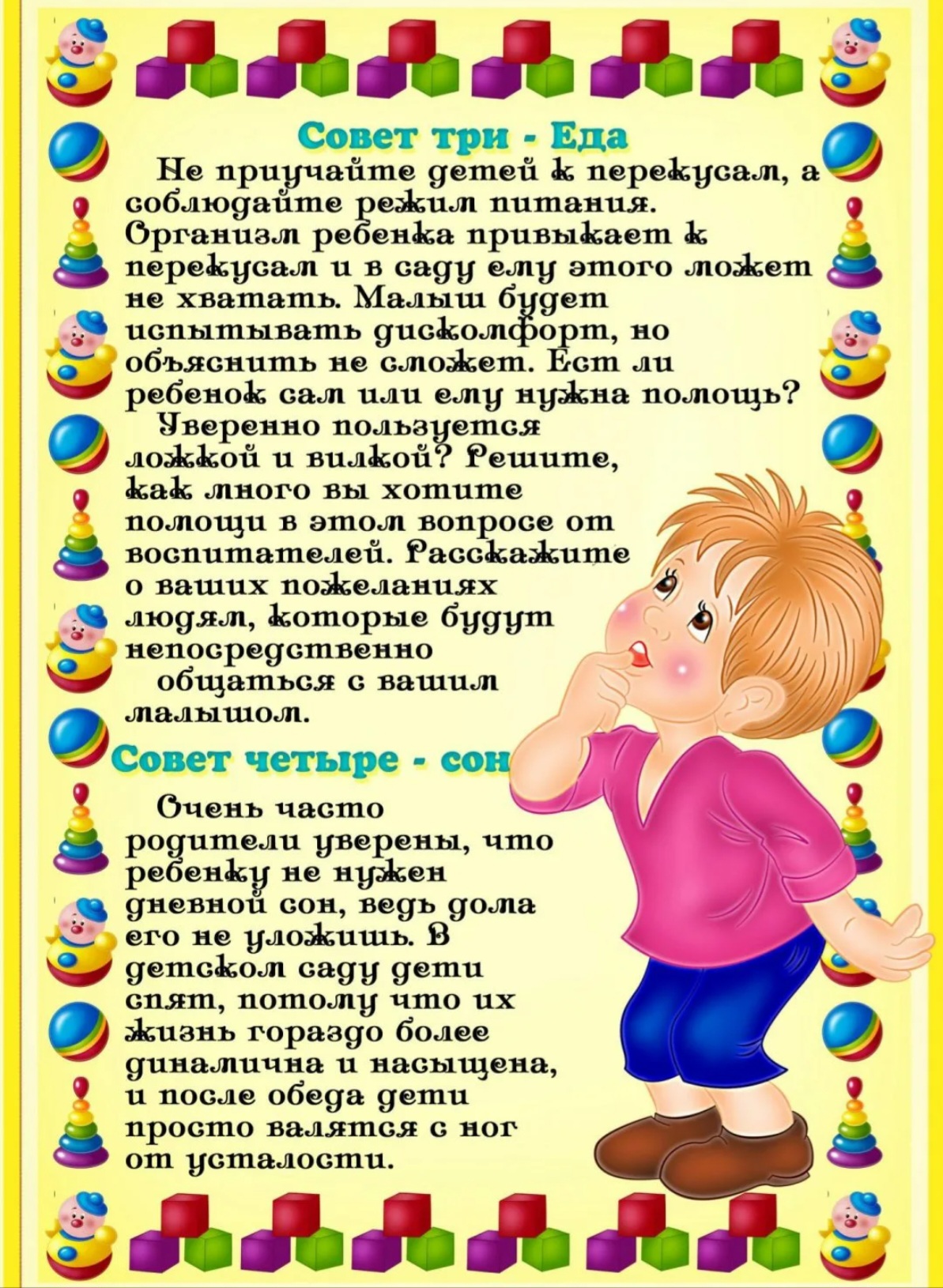 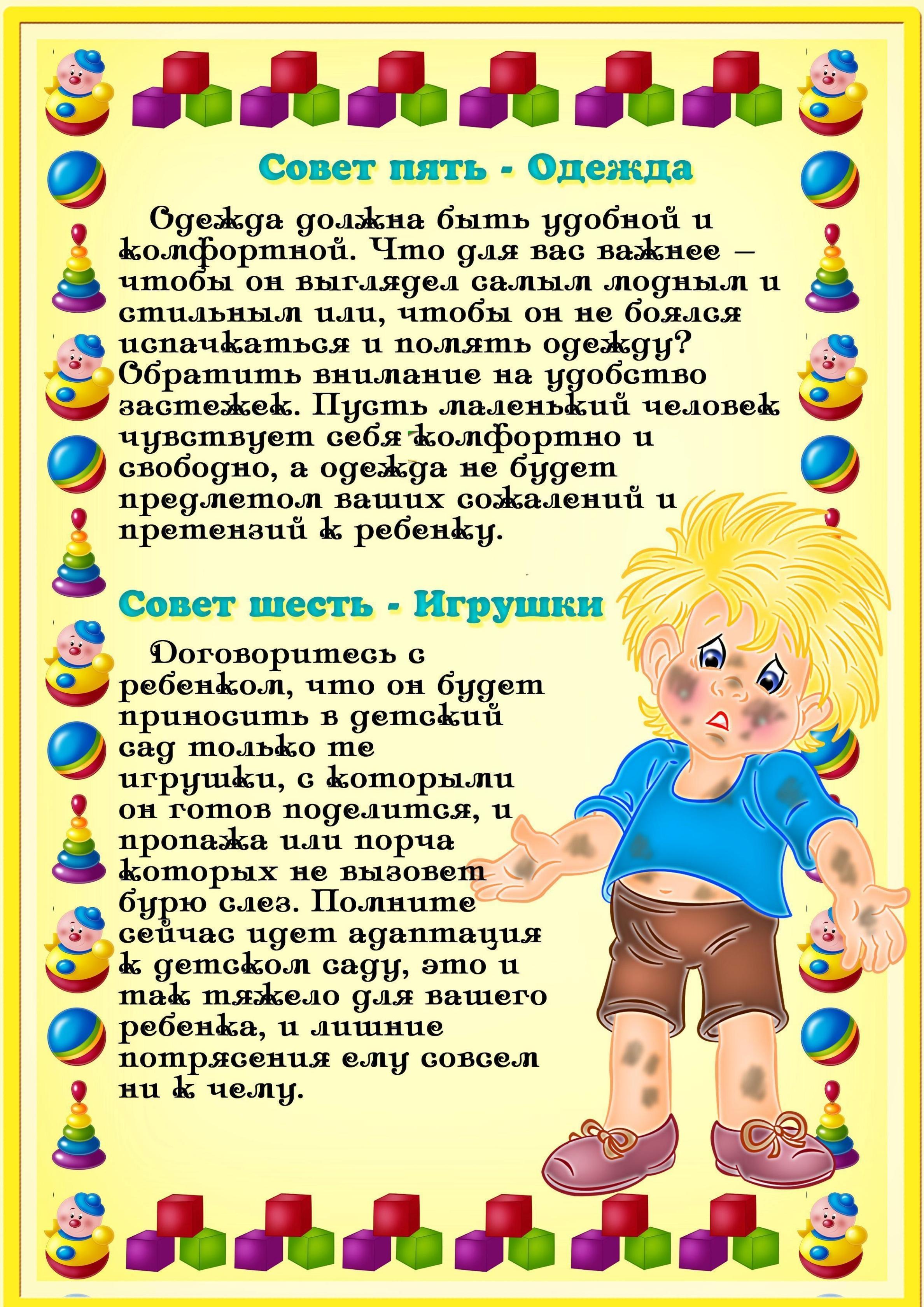 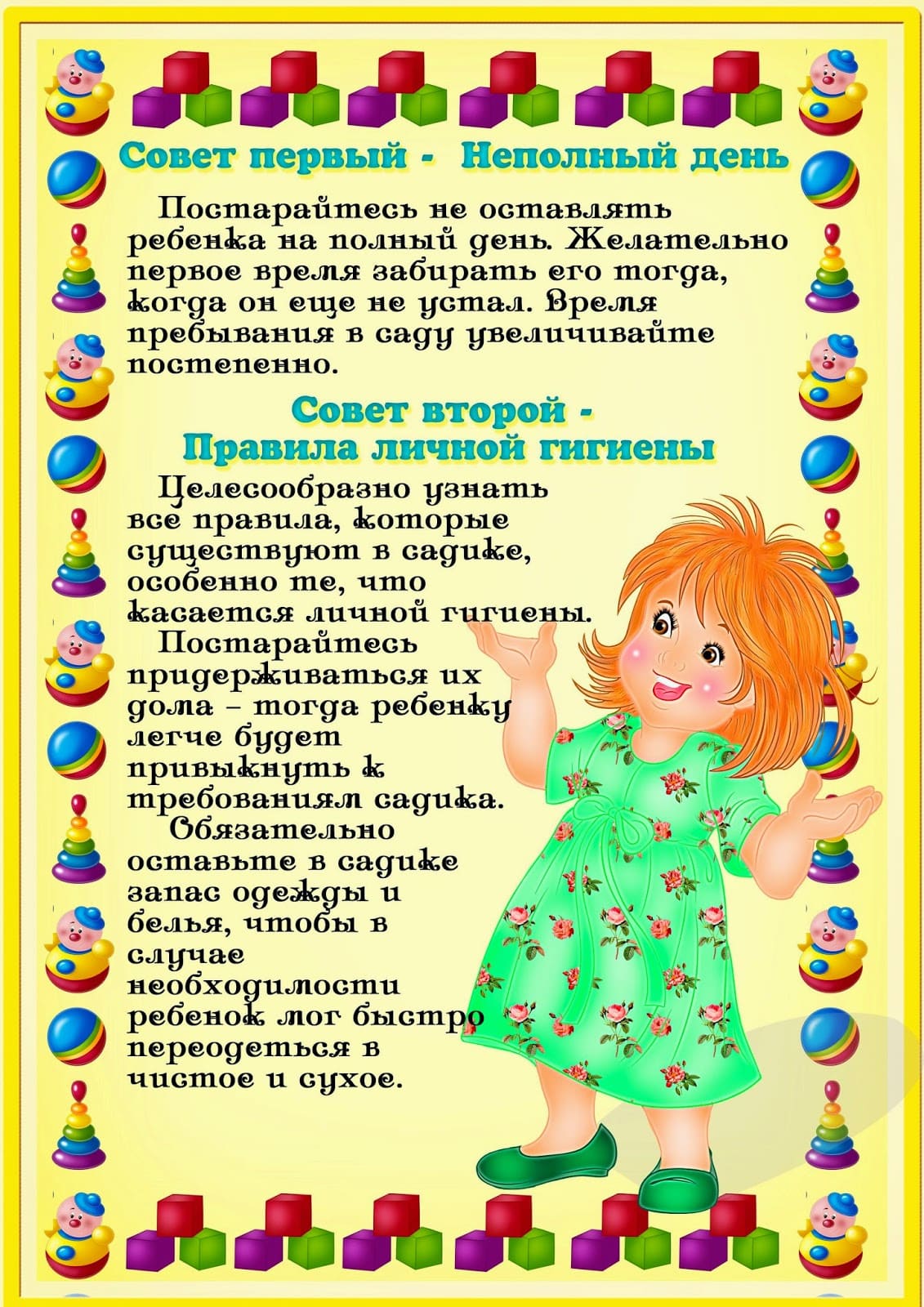 Игры по сенсорному развитию
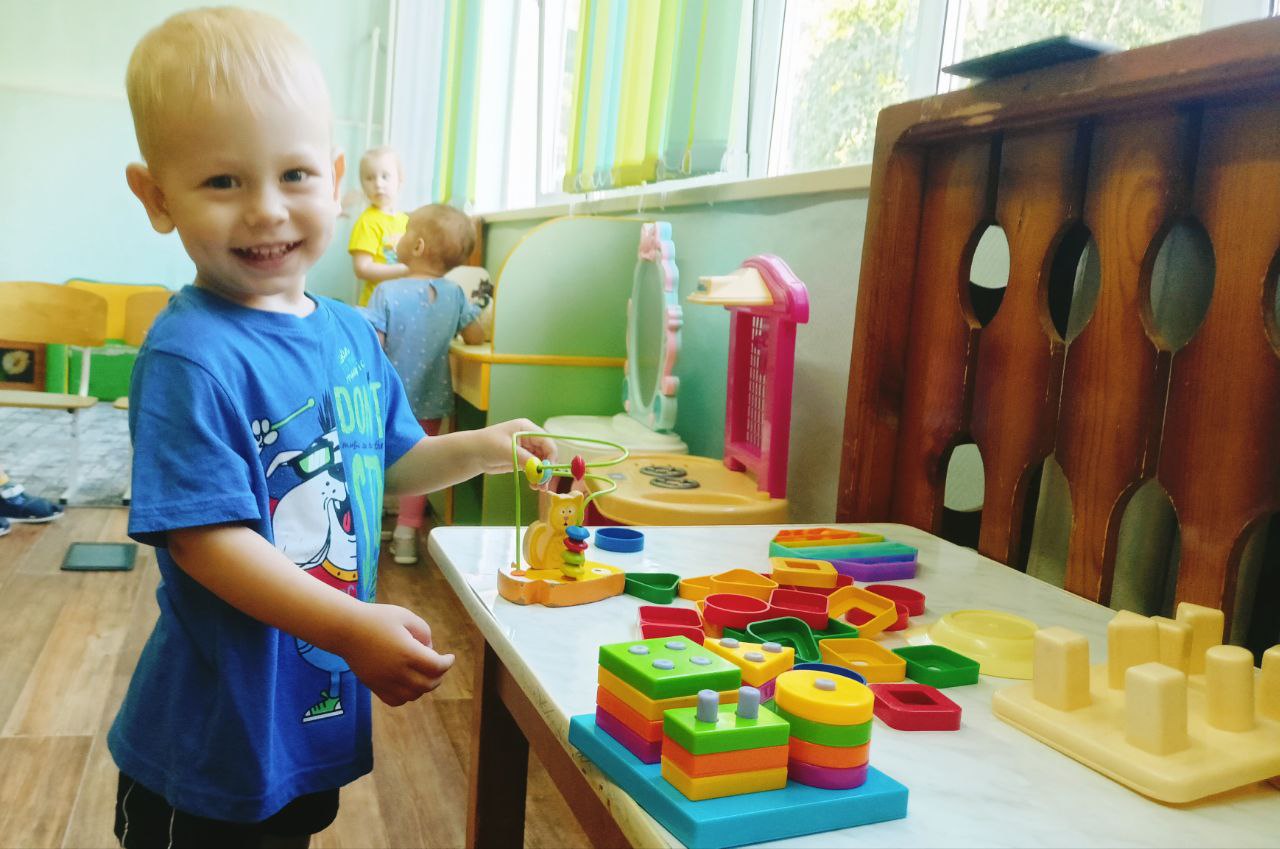 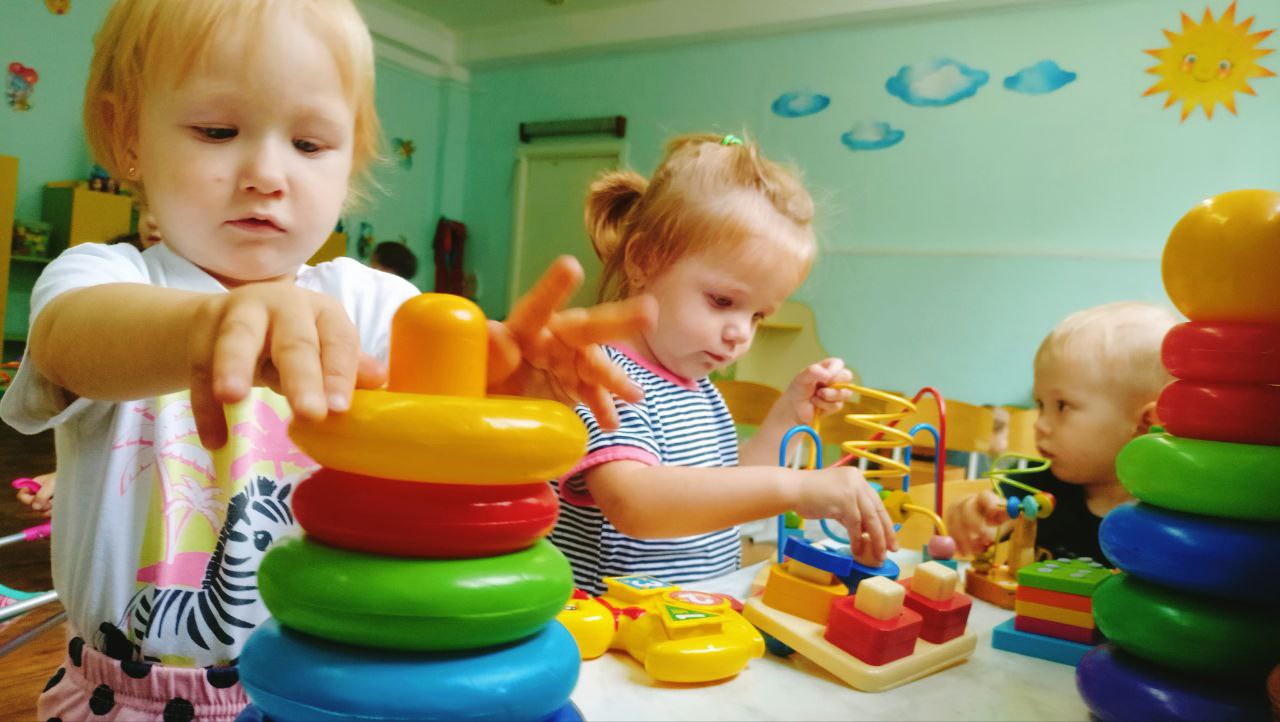 III. Этап. Исследовательский. (1 месяц) Работа с воспитанниками в группе. Адаптационные листы.
Игры- занятия
«Мы ногами топ-топ»
«Зайка серенький сидит»
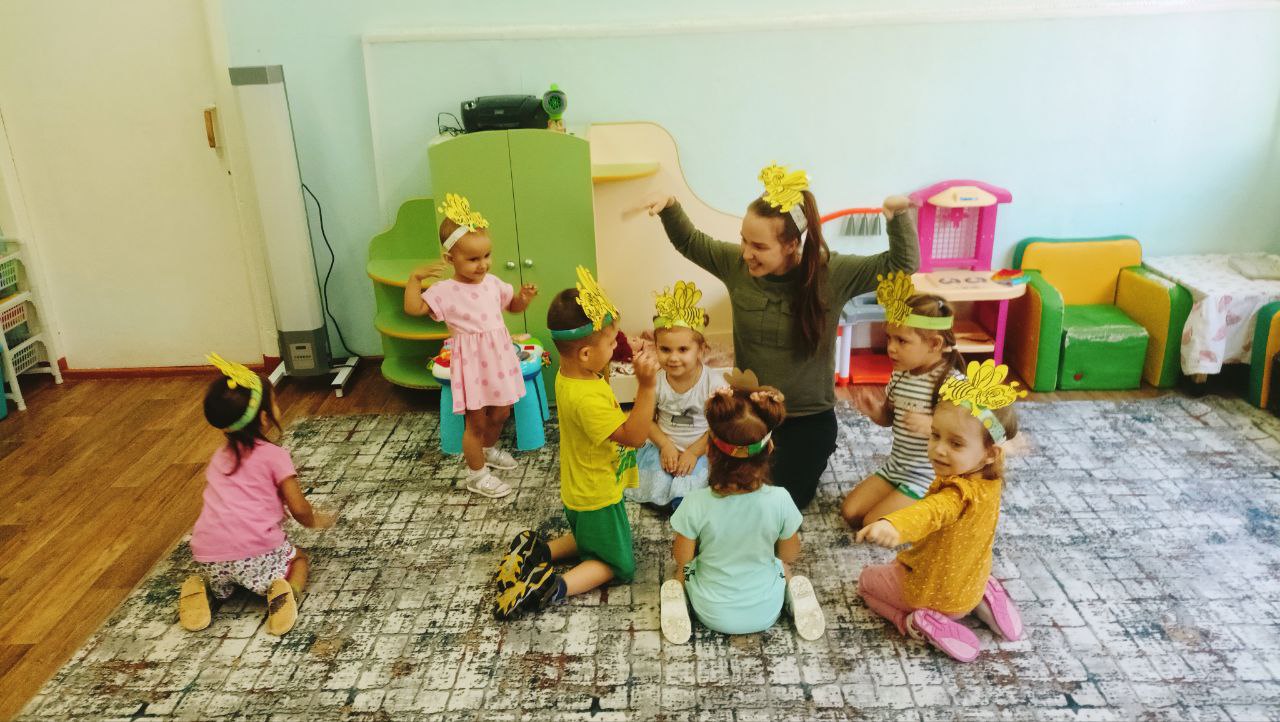 игры
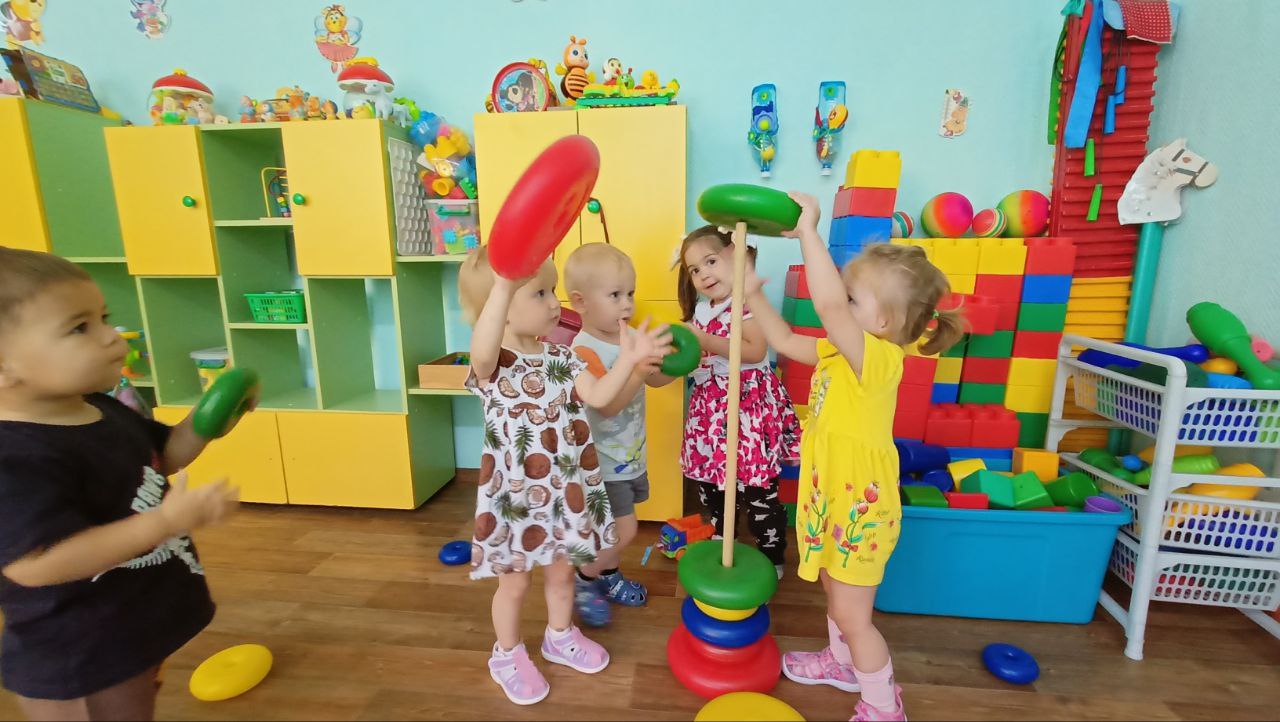 Театрализованные игры
Занятия по художественно- эстетическому развитию

«Слепим курочке яичко»
«наши яркие ладошки »
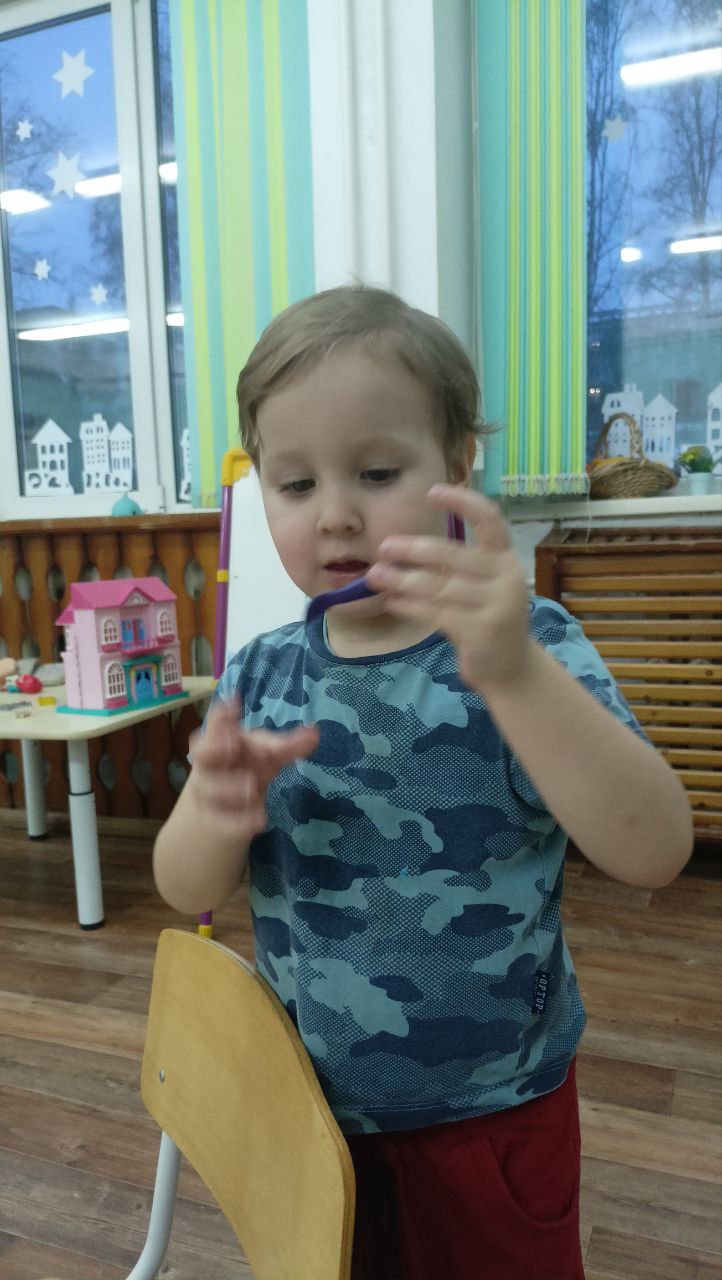 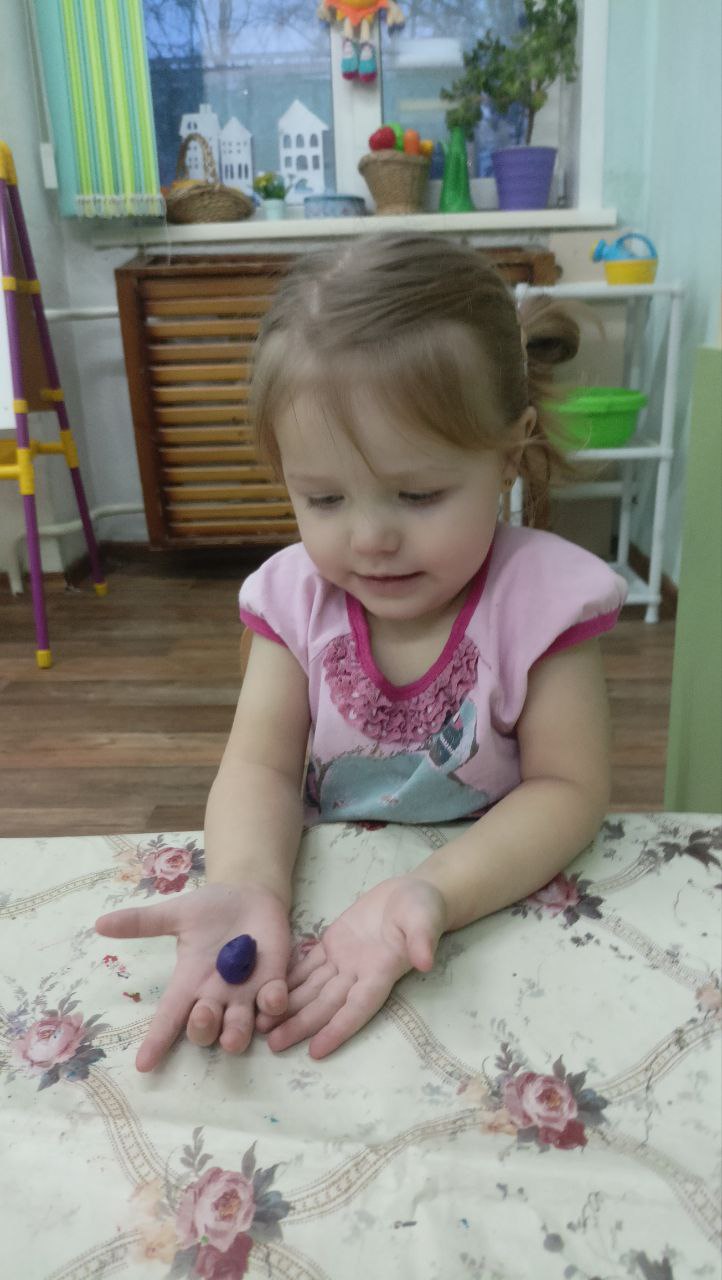 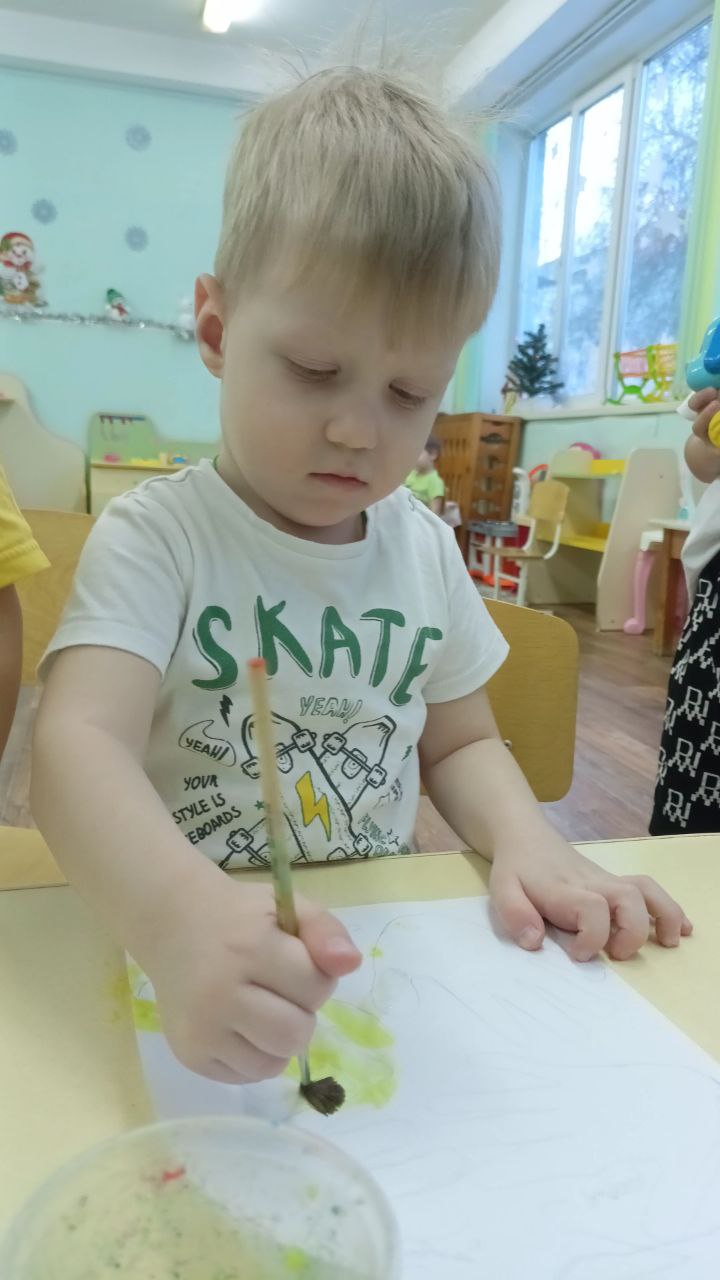 Подвижные игры
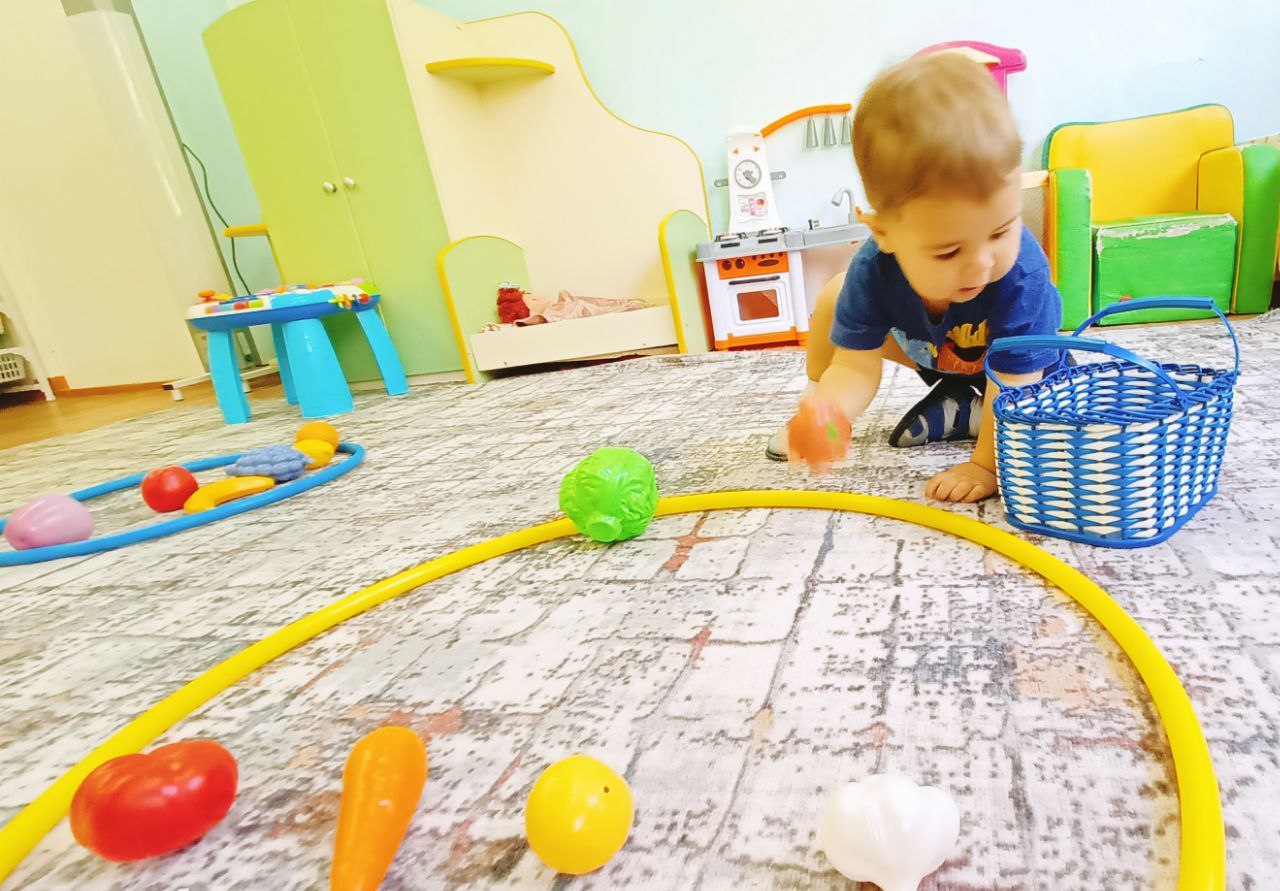